Impact Wrenches
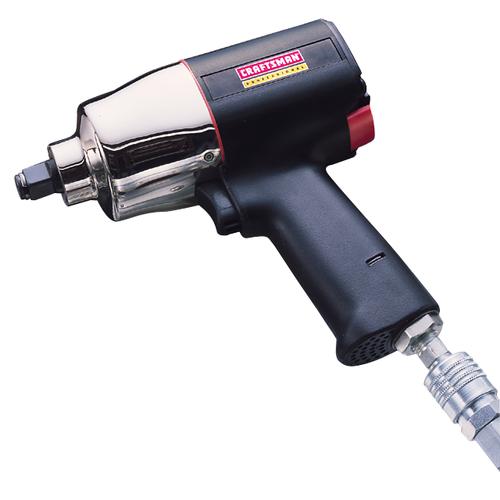 Available in 3/8, 1/2 and ¾ inch drive.
[Speaker Notes: Power Mechanics-Power Mechanics Tools     Image: ImpactWrench.jpg Height: 500 Width: 500]
Compression Gauge
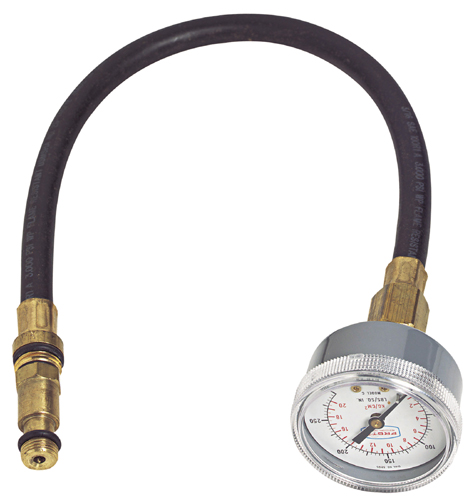 Ranges from 0 to 300 pounds.
[Speaker Notes: Power Mechanics-Power Mechanics Tools     Image: CompressionGauge.jpg Height: 240 Width: 227.52]
Battery Pliers
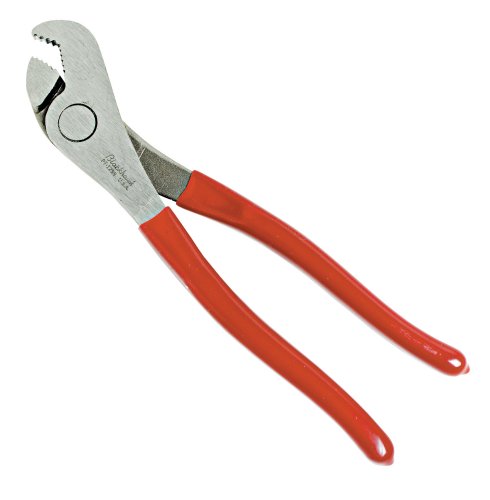 Used for removing battery terminals.  The end clearance prevents cell-cover damage.
[Speaker Notes: Power Mechanics-Power Mechanics Tools     Image: BatteryPliers.jpg Height: 240 Width: 235.2]
Power Timing Light
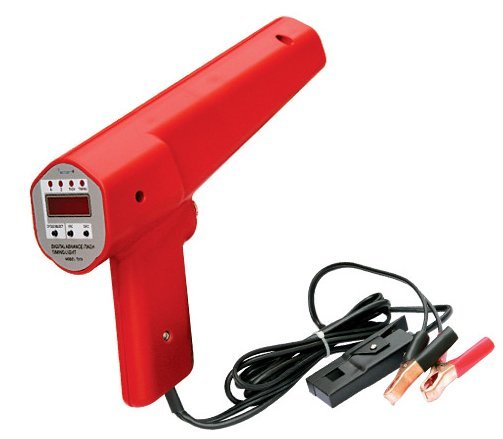 Operates on 6 or 12 volt DC producing a blue-white flash for reading of timing mark.
[Speaker Notes: Power Mechanics-Power Mechanics Tools     Image: TimingLight.jpg Height: 439 Width: 503]
Spark Plug Gauge Set
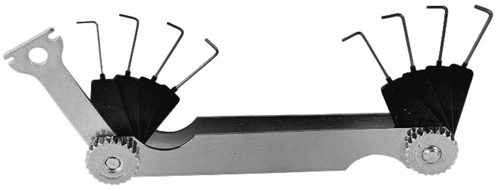 Usually ranges from .020 to .040 thick wire sizes.
[Speaker Notes: Power Mechanics-Power Mechanics Tools     Image: SparkGauge.jpg Height: 91.68 Width: 240]
Torque Wrench
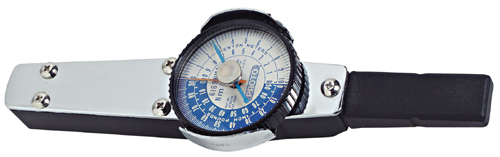 Comes in 1/4, 3/8, 1/2, and ¾ inch drives.
[Speaker Notes: Power Mechanics-Power Mechanics Tools     Image: TorqueWrench.jpg Height: 75.36 Width: 240]
Retaining Ring Pliers
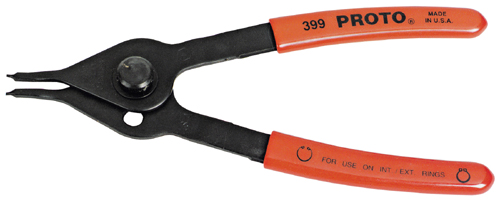 User for remove and install internal and external retaining (snap) rings.
[Speaker Notes: Power Mechanics-Power Mechanics Tools     Image: RetainingRingPliers.jpg Height: 96 Width: 240]
Tachometer
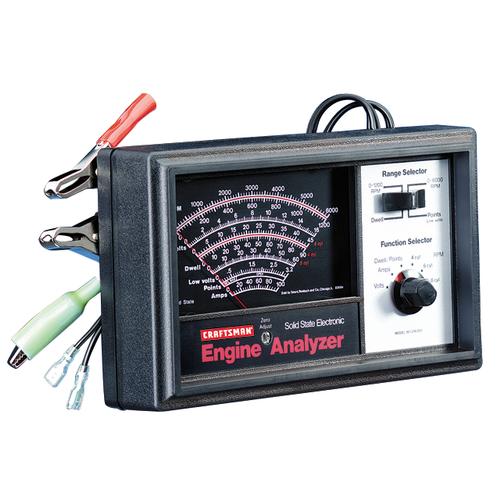 Useful for checking speed on tools, machines, and engines.
[Speaker Notes: Power Mechanics-Power Mechanics Tools     Image: Tach.jpg Height: 500 Width: 500]
Expansion or Adjustable Reamer
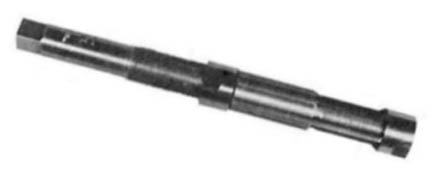 Used for reaming piston pin holes, king pin holes, holes for water pump bushings, valve stem guides and other precision reaming jobs.
[Speaker Notes: Power Mechanics-Power Mechanics Tools     Image: ExpReamer.jpg Height: 84 Width: 207.36]
Air Pressure Type Grease Gun
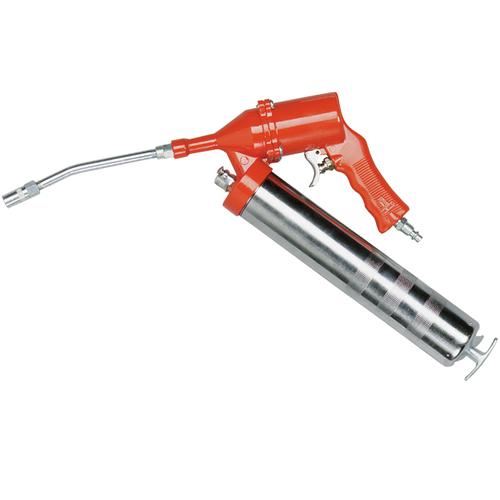 It is portable but must be attached to an air line.
[Speaker Notes: Power Mechanics-Grease Guns And Fittings     Image: PneumaticGreaseGun.jpg Height: 500 Width: 500]
Lever Type Grease Gun
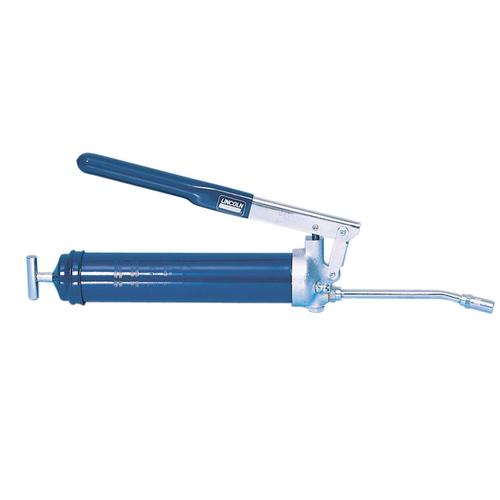 It is filled by hand, cartridge, or from an air pressure gun.
[Speaker Notes: Power Mechanics-Grease Guns And Fittings     Image: LeverGreaseGun.jpg Height: 500 Width: 500]
Zerk Grease Fitting
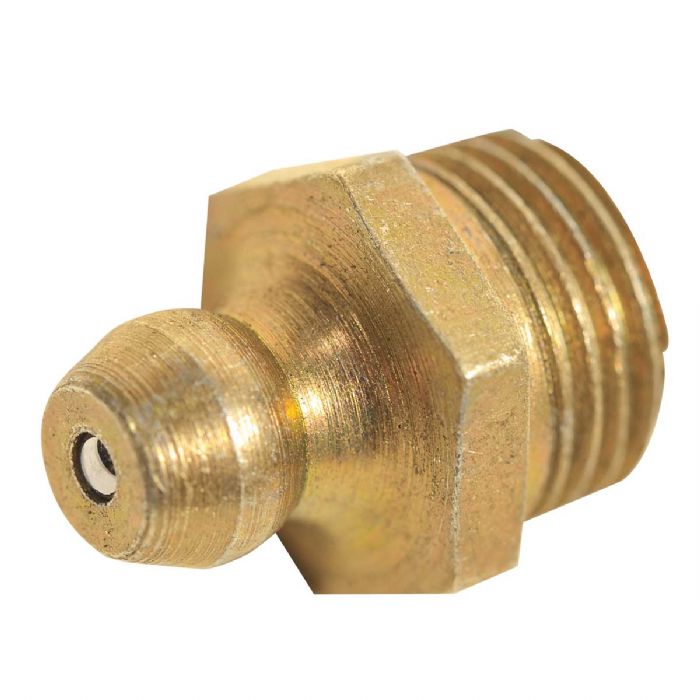 This fitting will withstand high pressure.  The grease gun "snaps on" to the fitting.
[Speaker Notes: Power Mechanics-Grease Guns And Fittings     Image: Zerk.jpg Height: 420 Width: 420]